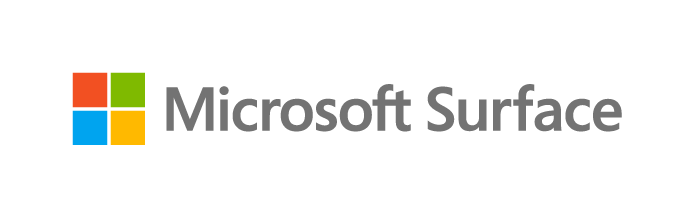 Microsoft Surface Pro 9
The most powerful Pro
The go everywhere, work anywhere, wherever the day takes your team, 2-in-1 that performs like a laptop: Microsoft Surface Pro 9. The Windows 11 Secured-core PC and virtually edge-to-edge 13” PixelSense™ touch display with true-to-life color come together in a light, low-profile form to give your team the power they need for any path.
BENEFITS
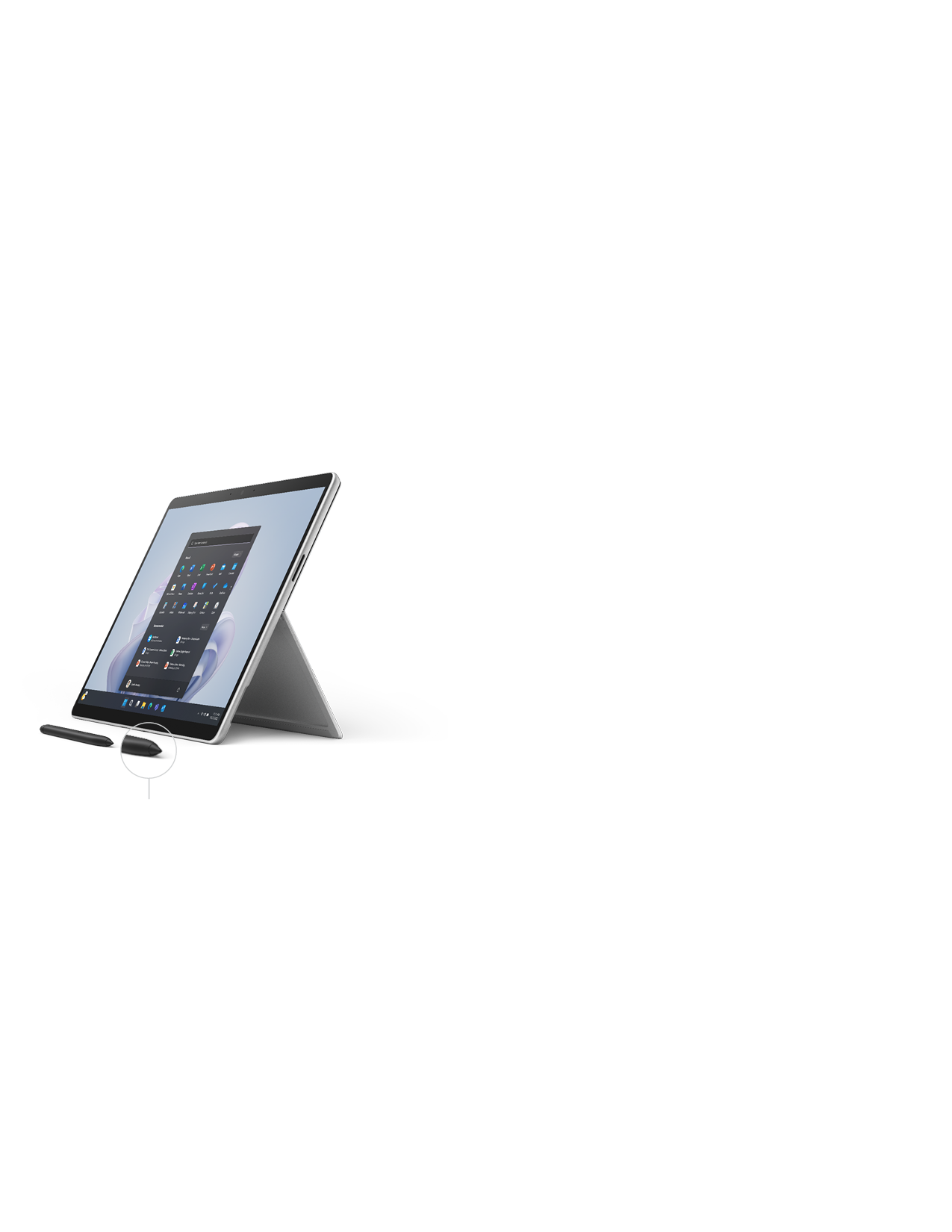 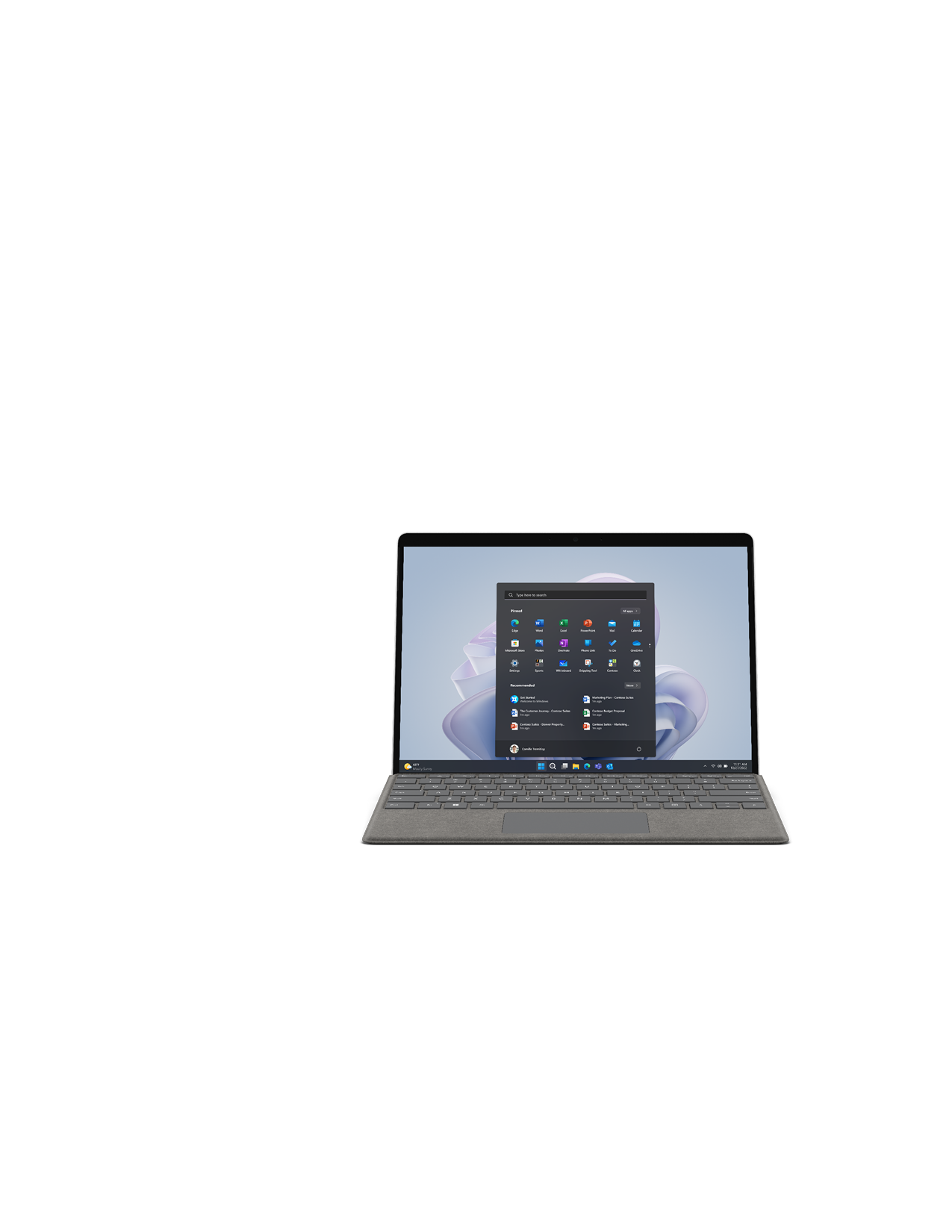 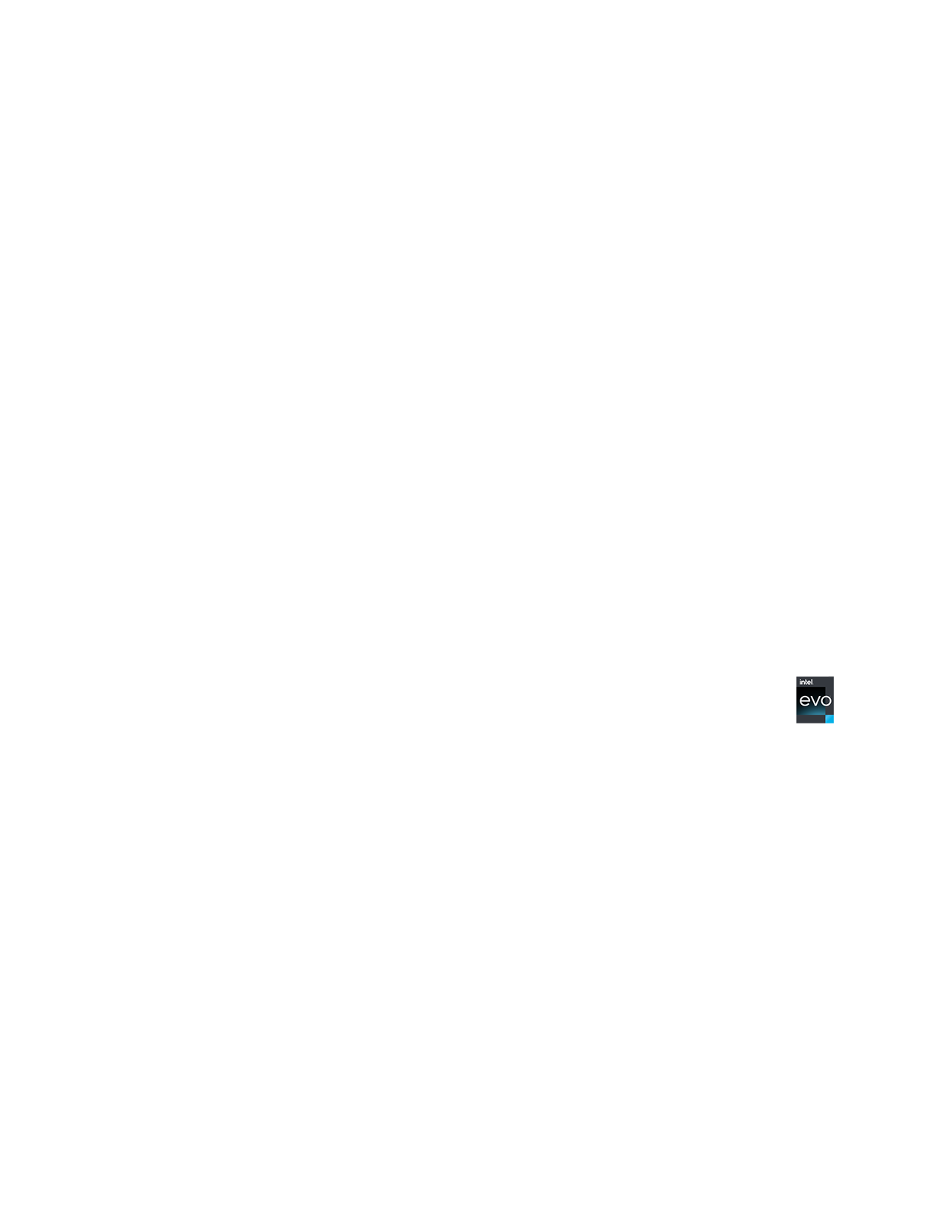 Select SKUs built on the Intel® Evo™ Platform
Surface Slim Pen 2 is always ready with wireless charging built into Surface Pro 9 Signature Keyboard
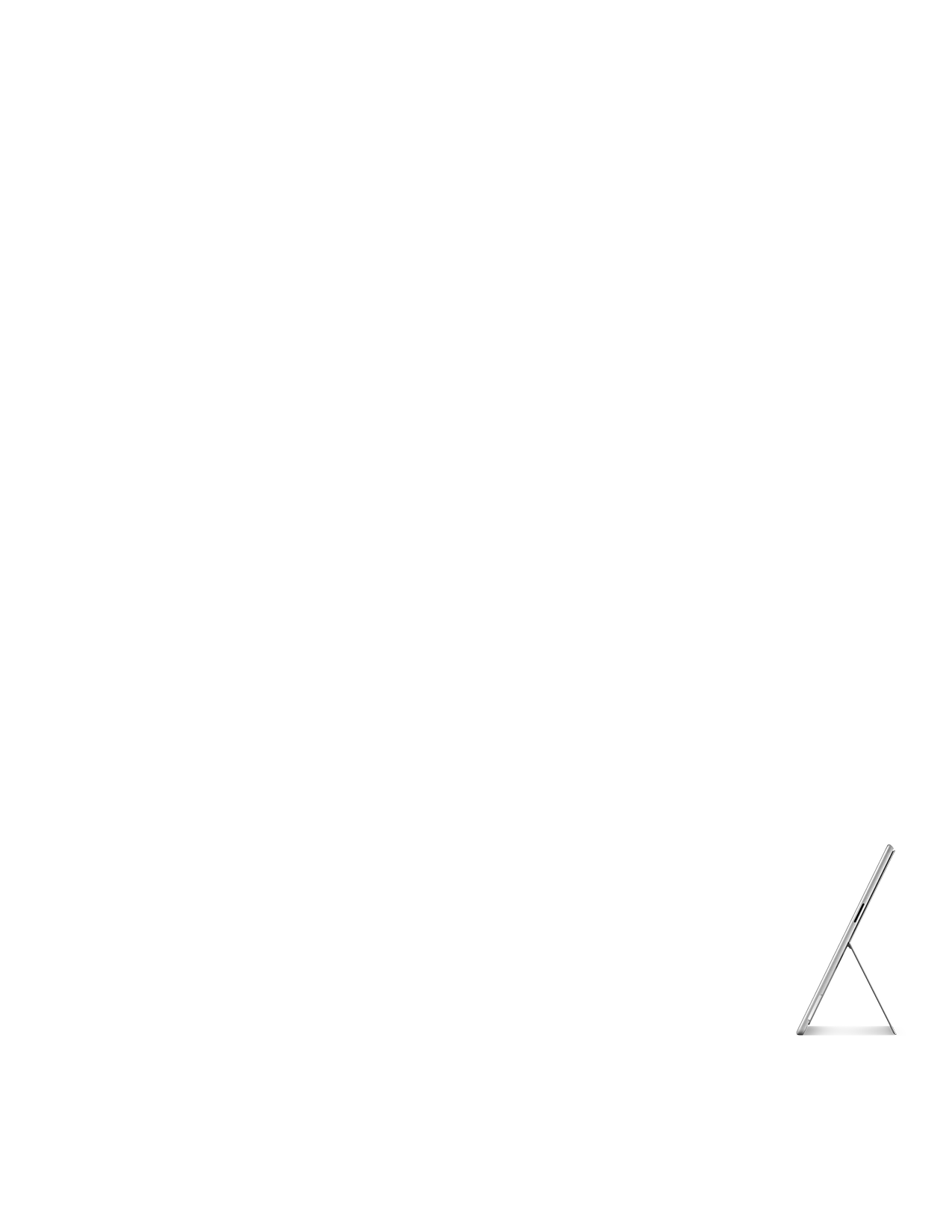 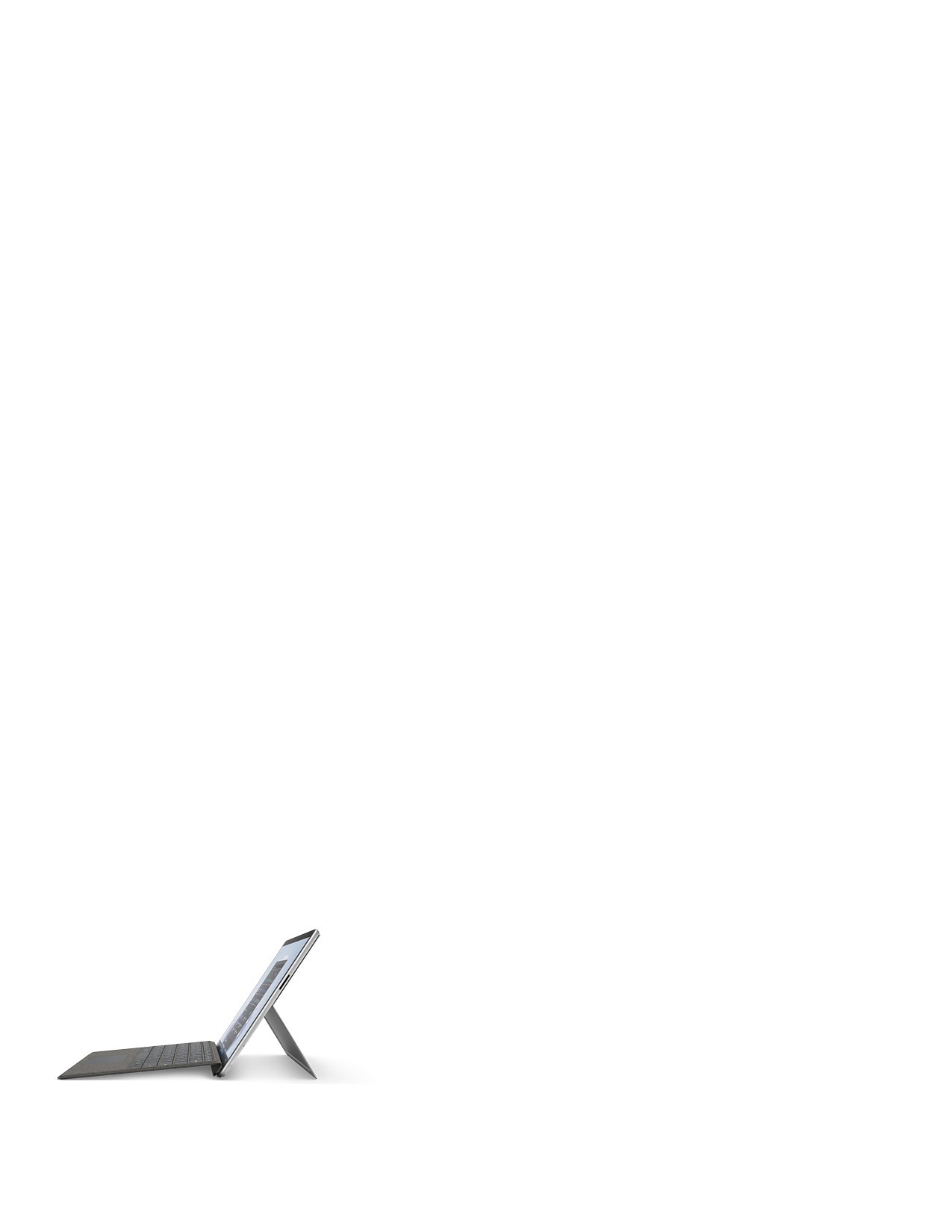 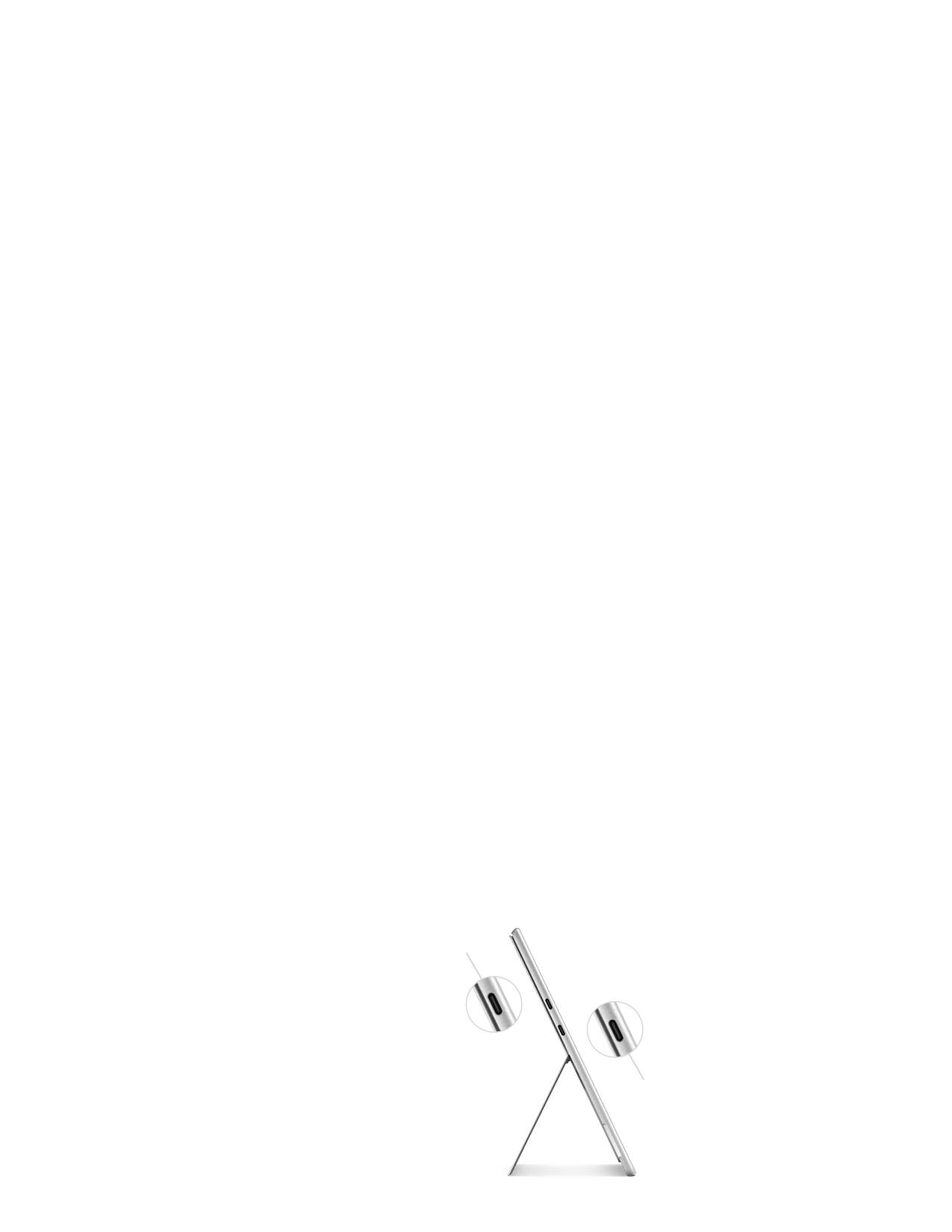 Lightweight and ultra-thin portability at 1.98lbs
Thunderbolt 4 port
USB-C port
Adjust to the perfect angle with the built-in kickstand
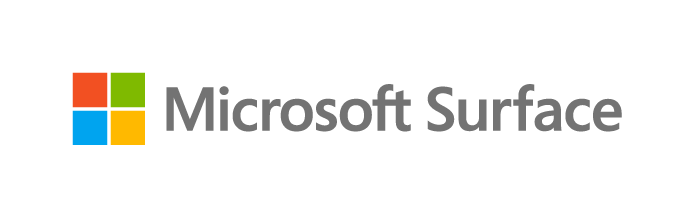 Microsoft Surface Pro 9
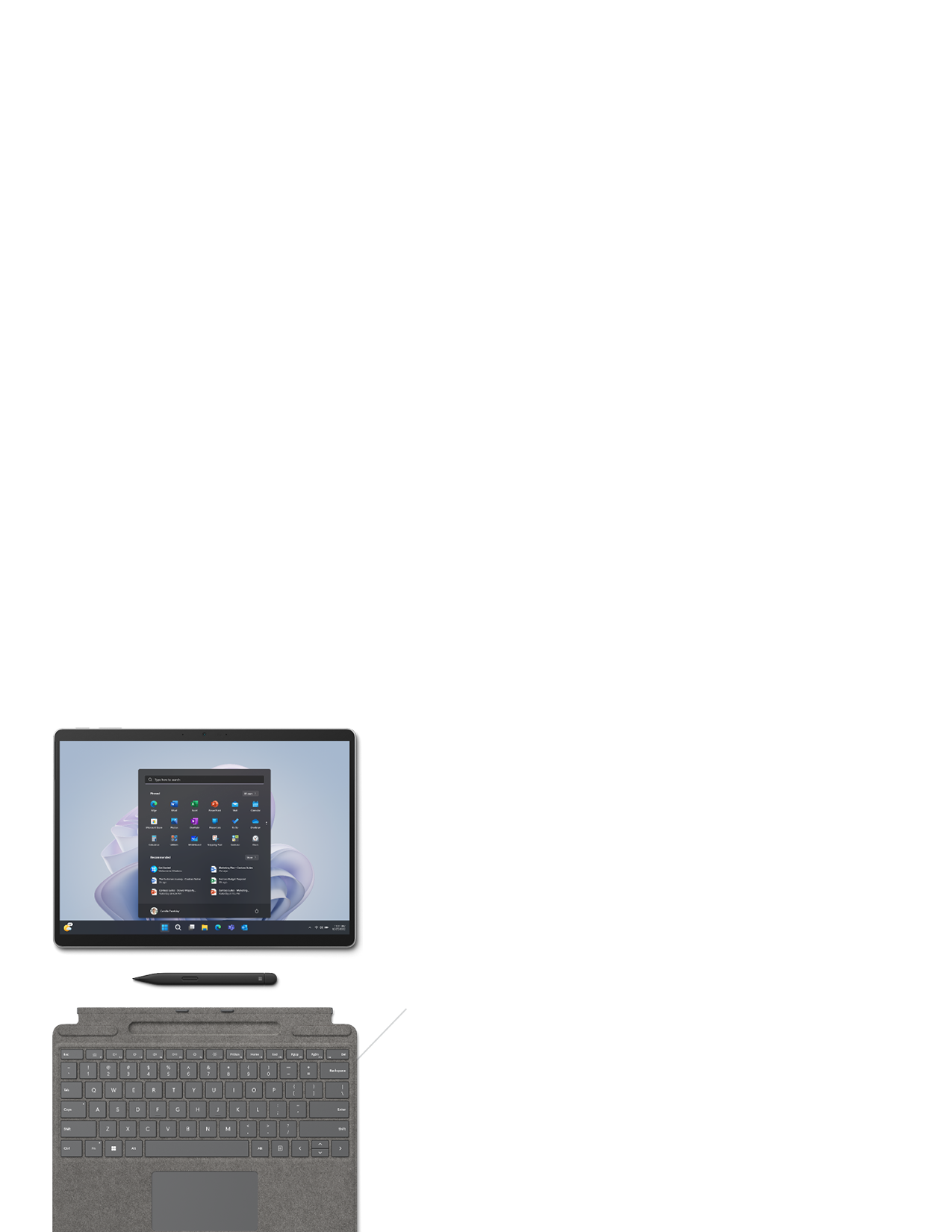 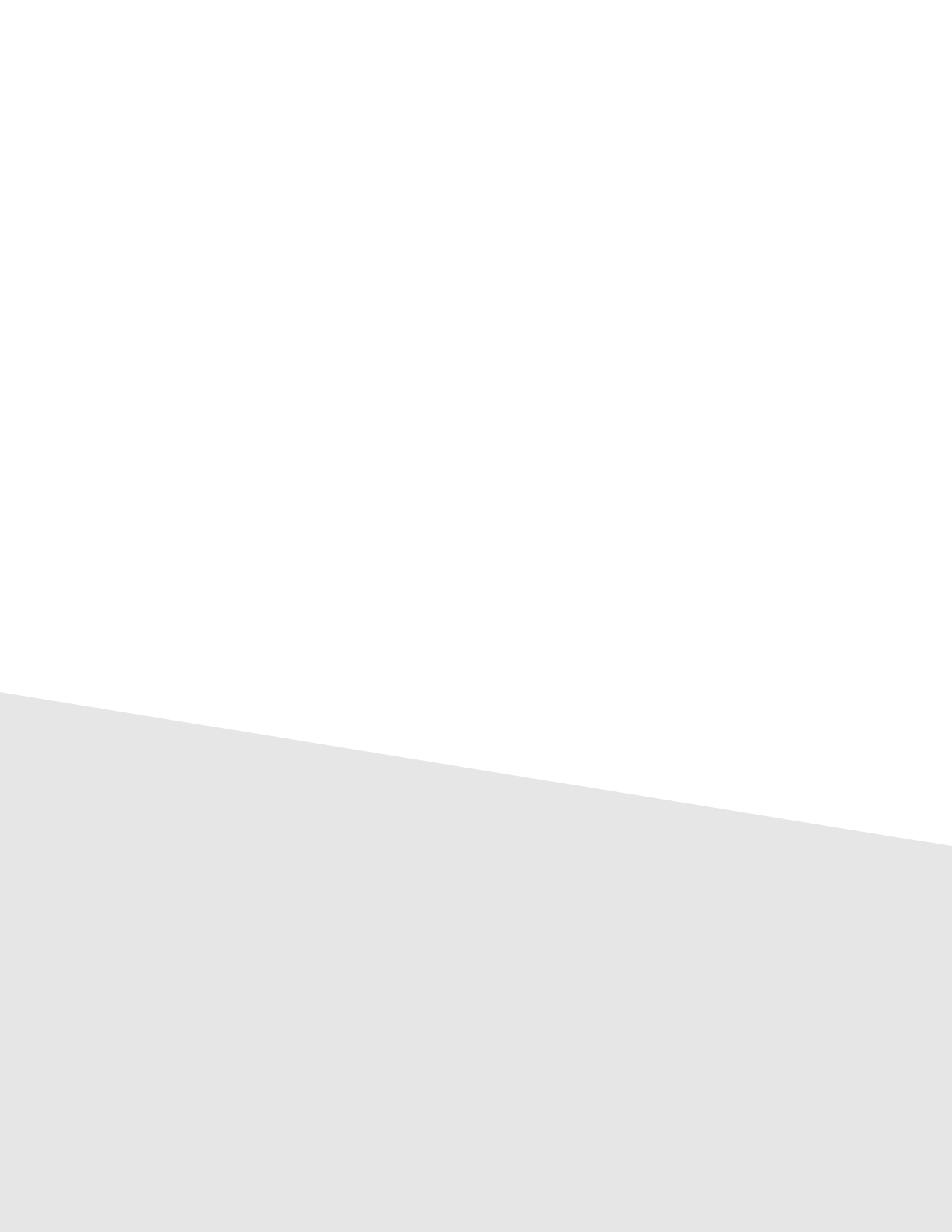 Choice of vibrant colors. Mix and match with a Surface Pro Signature Keyboard* in new Sapphire and Forest,35 made with partially biobased Alcantara® material containing at least 12% renewable content35 that is derived from sugarcane waste
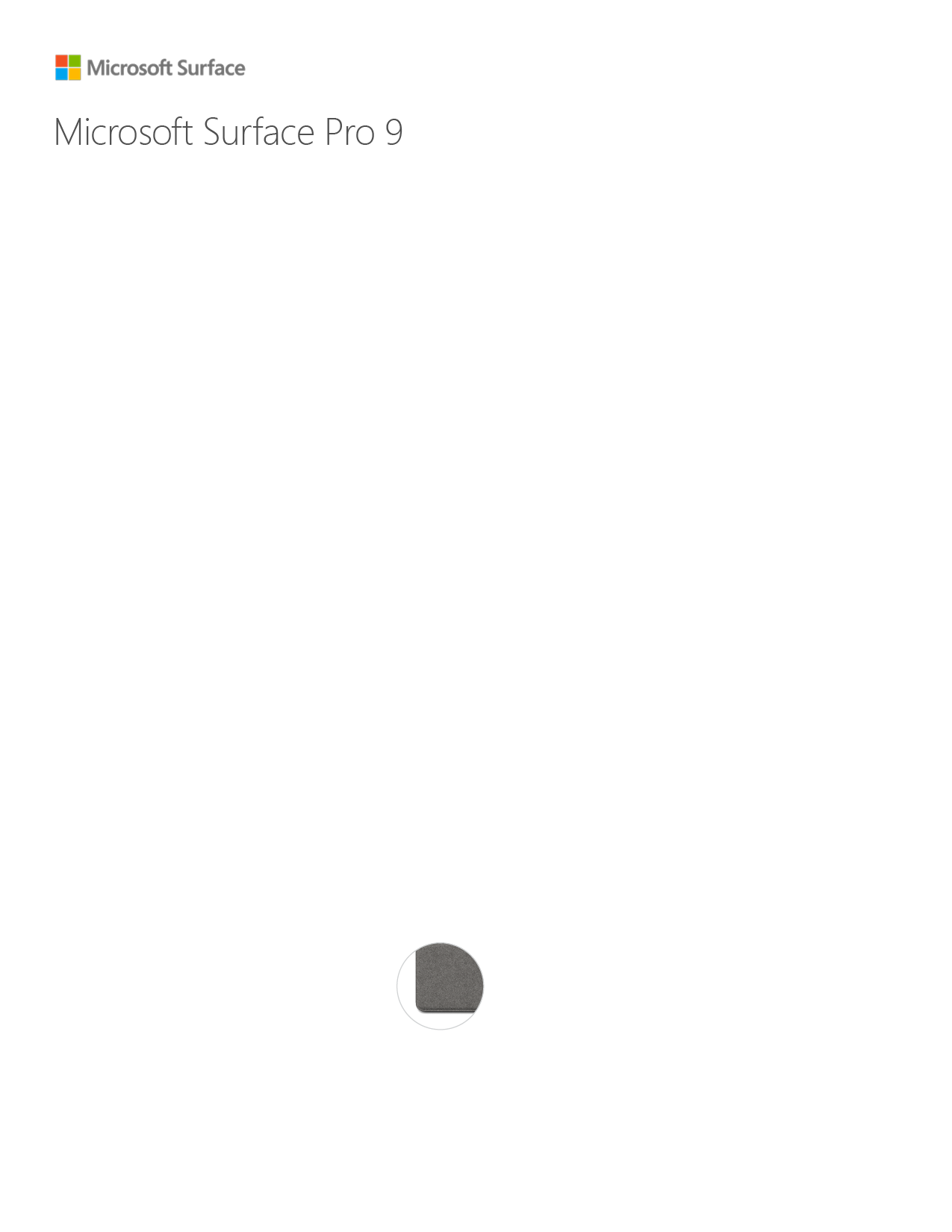 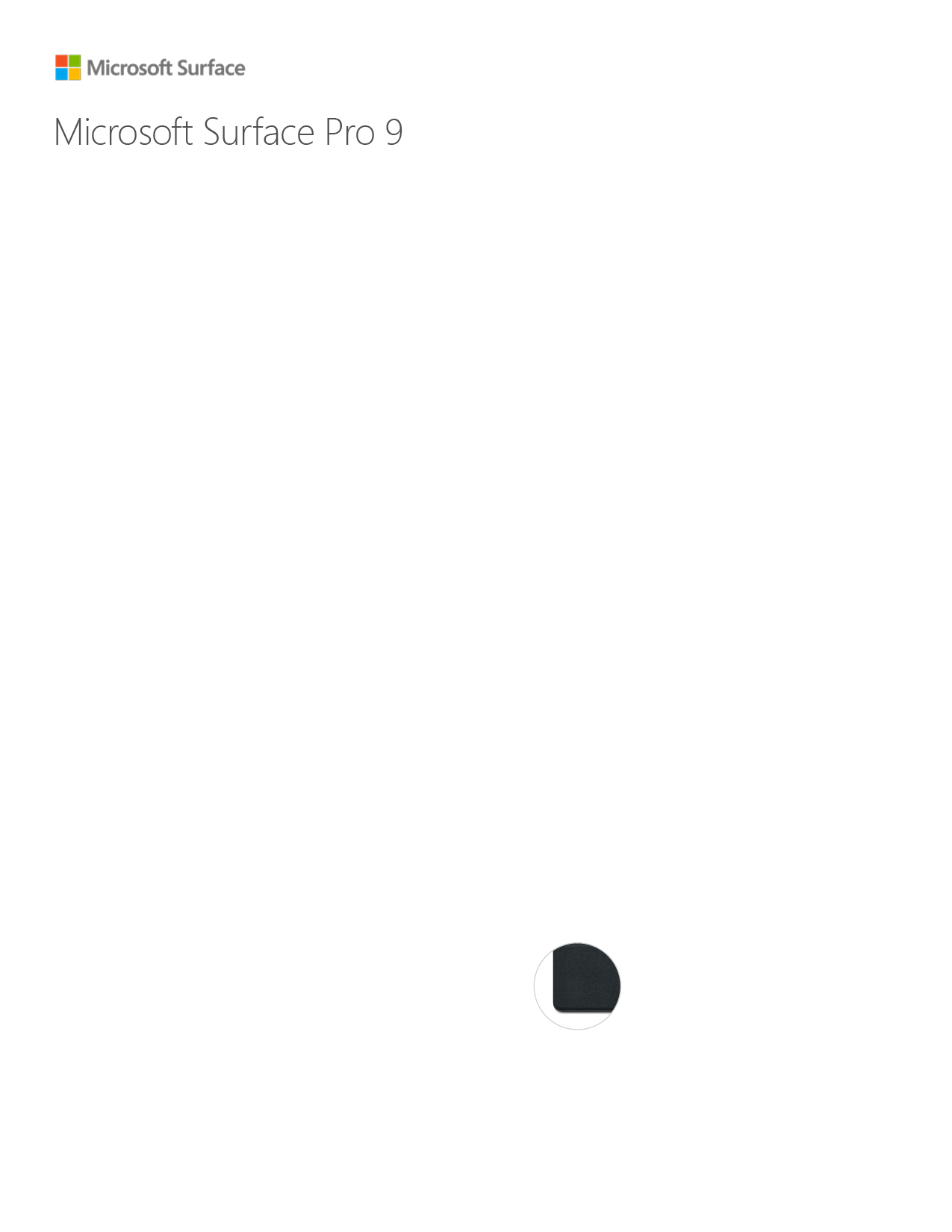 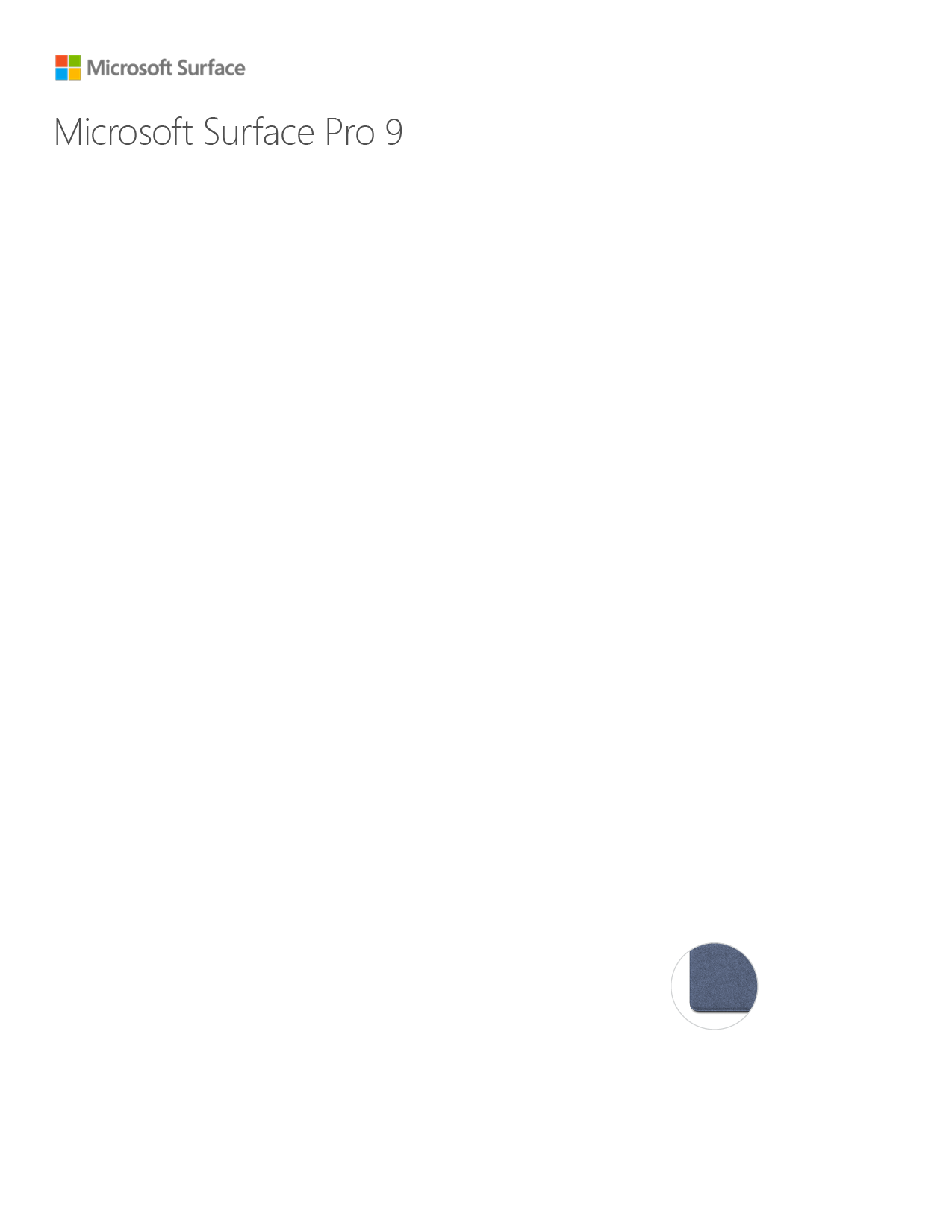 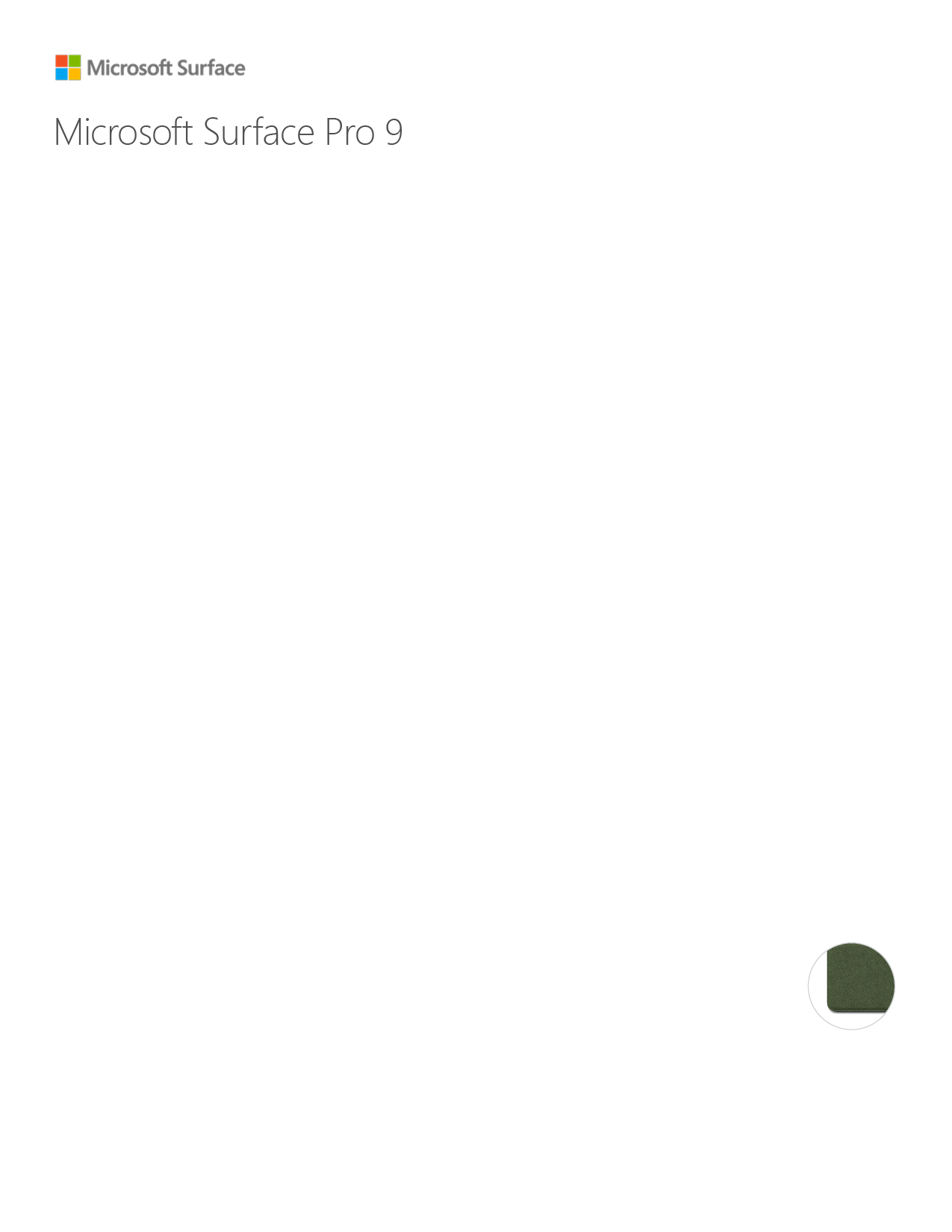 Platinum
Graphite
Sapphire
Forest
An everyday, everywhere laptop when paired with Surface Pro Keyboard
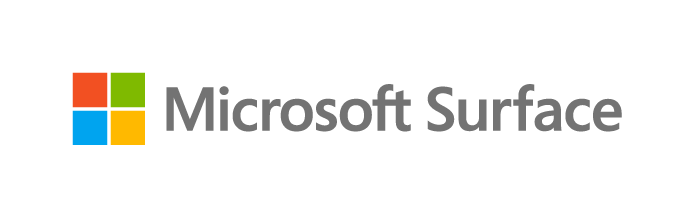 Microsoft Surface Pro 9
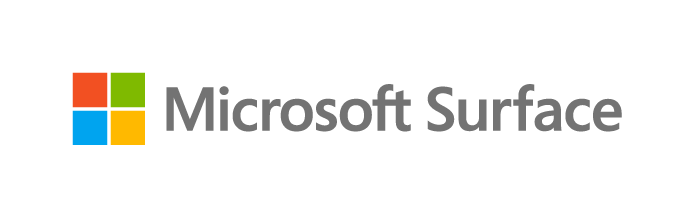 Microsoft Surface Pro 9
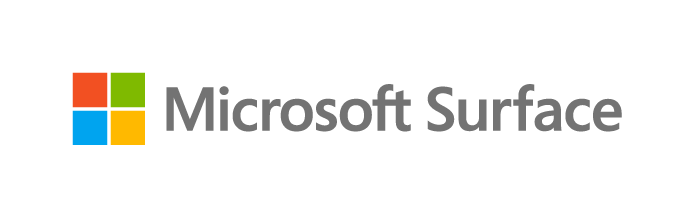 Microsoft Surface Pro 9
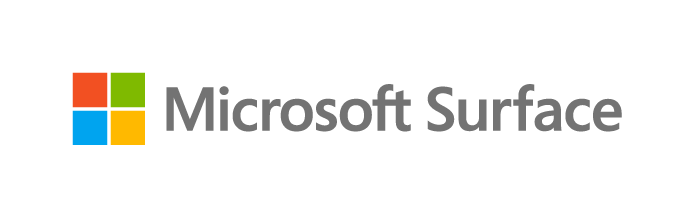 Microsoft Surface Pro 9
Disclaimers
 
1 System software uses significant storage space. Available storage is subject to change based on system software updates and apps usage. 1 GB = 1 billion bytes. 1 TB = 1,000 GB. See Surface.com/Storage for more details.
2 Components available through your Surface Commercial Authorized Device Reseller. Components can be replaced on-site by a skilled technician following Microsoft’s Service Guide. Microsoft tools (sold separately) may also be required for repair. Opening and/or repairing your device can present electric shock, fire and personal injury risk and other hazards. Use caution if undertaking do-it-yourself repairs. Device damage caused during repair will not be covered under Microsoft’s Hardware Warranty or protection plans.  
3 Components available through your Surface Commercial Authorized Device Reseller. Components can be replaced on-site by a skilled technician following Microsoft’s Service Guide. Microsoft tools (sold separately) may also be required for repair. Opening and/or repairing your device can present electric shock, fire and personal injury risk and other hazards. Use caution if undertaking do-it-yourself repairs. Device damage caused during repair will not be covered under Microsoft’s Hardware Warranty or protection plans. 
4 Requires Dolby Vision® encoded content and video. 
5 Weight not including Surface Pro Signature Keyboard and Surface Slim Pen 2 (sold separately). 
6 Weight not including Surface Pro Signature Keyboard and Surface Slim Pen 2 (sold separately). 
7 Surface Pro 9: Up to 15.5 hours of battery life based on typical Surface device usage. Testing conducted by Microsoft in August 2022 using preproduction software and preproduction Intel®12th Gen Core™ i5, 256GB, 8GB RAM device. Testing consisted of full battery discharge with a mixture of active use and modern standby. The active use portion consists of (1) a web browsing test accessing eight popular websites over multiple open tabs, (2) a productivity test utilizing Microsoft Word, PowerPoint, Excel, OneNote and Outlook, and (3) a portion of time with the device in use with idle applications. All settings were default except screen brightness was set to 150 nits with Auto-Brightness and Adaptive Color disabled. Wi-Fi was connected to a network. Tested with Windows Version 11.0.22621 (21H2). Battery life varies significantly with settings, usage and other factors.
8 Surface Pro 9 with 5G Wi-Fi: Up to 19 hours of battery life based on typical Surface device usage.  Testing conducted by Microsoft in August 2022 using preproduction software and preproduction SQ® 3, 128/256/512GB, 8/16GB RAM device. Testing consisted of full battery discharge with a mixture of active use and modern standby.  The active use portion consists of (1) a web browsing test accessing eight popular websites over multiple open tabs, (2) a productivity test utilizing Microsoft Word, PowerPoint, Excel, OneNote and Outlook, and (3) a portion of time with the device in use with idle applications. All settings were default except screen brightness was set to 150 nits with Auto-Brightness and Adaptive Color disabled.  Wi-Fi was connected to a network.  Tested with Windows Version 11.0.22621 (21H2).  Battery life varies significantly with settings, usage and other factors. 
9 Requires Dolby Atmos® encoded content and video.
10 eSIM support may vary by carrier. Individual device activation for eSIM is supported, however bulk activations leveraging eSIM on devices with Windows 10 are not currently available.  [China only: Remove eSIM from specs and disclaimer as eSIM is not offered in China] 
11 5G not available in all areas, mmWave in US only. Supports Sub-6 GHz, not available in all areas; compatibility and performance depend on carrier network, plan and other factors. See carrier for details and pricing.
12 Sold separately
13 Sold separately. Software license required for some features. Charger for Surface Slim Pen 2 sold separately. Surface Slim Pen 2 can charge with Surface Slim Pen Charger, Surface Pro Signature Keyboard, Surface Pro X Signature Keyboard, Surface Laptop Studio, and Surface Duo 2 Pen Cover.
14 Tactile signals with Surface Slim Pen 2 can be experienced on some applications on Surface B&P running Windows 11.15 Surface Slim Pen 2 sold separately. 
16 Sold separately
17 Sold separately. Software license required for some features. Charger for Surface Slim Pen 2 sold separately. Surface Slim Pen 2 can charge with Surface Slim Pen Charger, Surface Pro Signature Keyboard, Surface Pro X Signature Keyboard, Surface Laptop Studio, and Surface Duo 2 Pen Cover.
18 Tactile signals with Surface Slim Pen 2 can be experienced on some applications on Surface B&P running Windows. 
19 Surface Slim Pen 2 sold separately. 
23 Activation required. If your device is managed by your  organization’s  IT department, contact your IT administrator for activation. After 30 days, you will be charged the applicable monthly or annual subscription fee. Credit card required. Cancel any time to stop future charges. See https://aka.ms/m365businesstrialinfo.   
28 Surface Pierce comes with Windows 11 Pro on ARM At this time, Surface Pierce with Windows 11 Pro on ARM will not install some games and CAD software, and some third-party drivers or anti-virus software. Certain features require specific hardware (see aka.ms/windows11-spec). Find out more in the FAQ
29 Activation required. If your device is managed by your  organization’s  IT department, contact your IT administrator for activation. After 30 days, you will be charged the applicable monthly or annual subscription fee. Credit card required. Cancel any time to stop future charges. See https://aka.ms/m365businesstrialinfo.
30 Activation required. If your device is managed by your  organization’s  IT department, contact your IT administrator for activation. After 30 days, you will be charged the applicable monthly or annual subscription fee. Credit card required. Cancel any time to stop future charges. See https://aka.ms/m365businesstrialinfo.
31 Download the full Eco profile see – link to be provided post GA 
32 For more information on registration in other markets check – link to be provided post GA 
33 For more information on registration in other markets check – link to be provided post GA 
34 Customer Replaceable Units (CRUs) are components available for purchase through your Surface Commercial Authorized Device Reseller. Components can be replaced on-site by a skilled technician following Microsoft’s Service Guide. Opening and/or repairing your device can present electric shock, fire and personal injury risks and other hazards. Use caution if undertaking do-it-yourself repairs. Device damage caused during repair will not be covered under Microsoft’s Hardware Warranty or protection plans. Components will be available shortly after initial launch; timing of availability varies by component and market.
35 Colors available on selected models only. Available colors, sizes, finishes, and processors may vary by store, market, and configuration.  
36 Microsoft’s Limited Warranty is in addition to your consumer law rights. 
37 [France only] Le débit d'absorption spécifique (DAS) local quantifie l'exposition de l'utilisateur aux ondes électromagnétiques de l'équipement concerné. Le DAS maximal autorisé est de 2 W/kg pour la tête et le tronc et de 4 W/kg pour les membres. Consultez cette page pour en savoir plus.